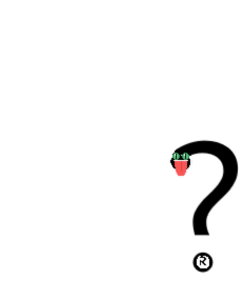 Умная остановка “Секрет”
Цель:  Разработать и создать I.O.T систему для  умной остановки Задачи
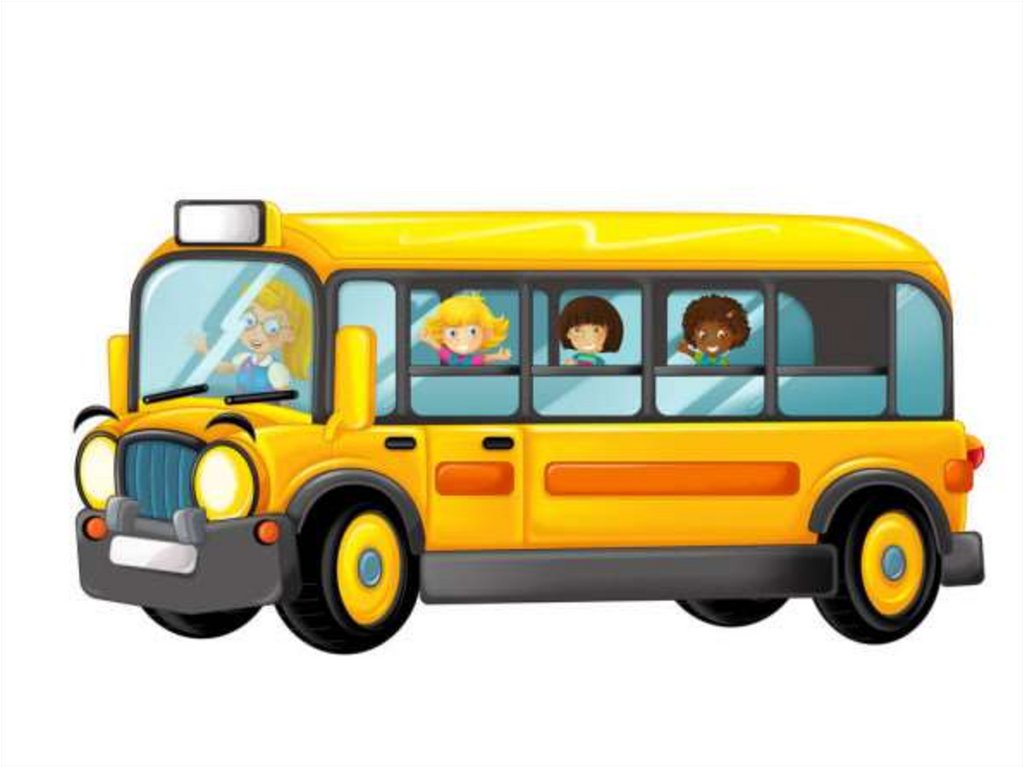